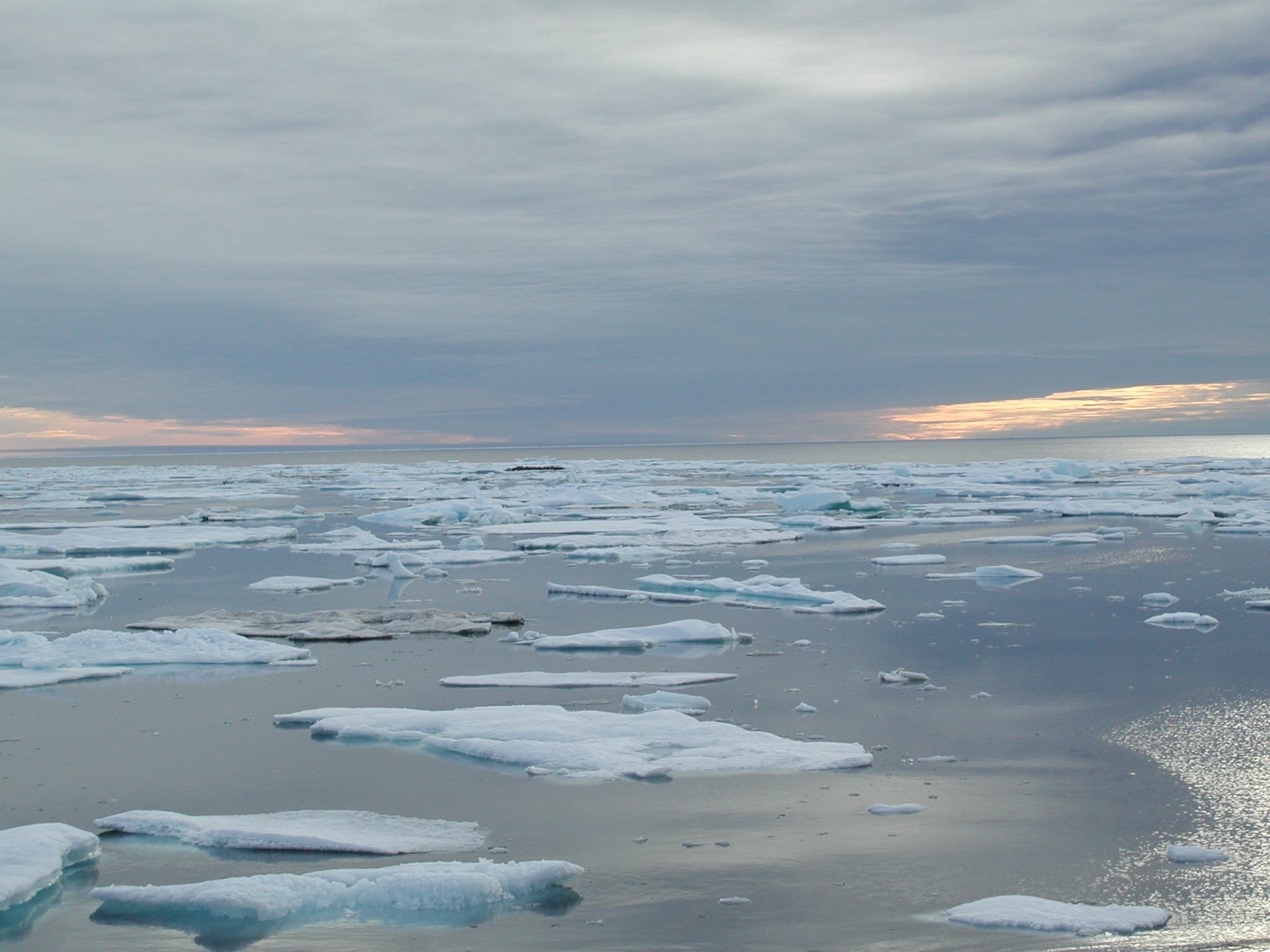 Chukchi Sea Offshore Monitoring in Drilling Area (COMIDA): Chemical and Benthos (CAB)
PIs: Ken Dunton1, Jacqueline Grebmeier2, Lee Cooper2, H. Rodger Harvey2, John Trefry3, Brenda Konar4, and David Maidment1
1University of Texas at Austin, 2University of Maryland Center for Environmental Science, 3Florida Institute of Technology, 4University of Alaska Fairbanks
Project Objectives:
Conduct open-water season monitoring of anthropogenic chemicals   associated with offshore oil and gas exploration in the Chukchi Sea
Distinguish changes in benthic biota in the area of potential or actual offshore drilling areas of the Chukchi Sea

Project Tasks:
Develop a conceptual food web model based on collection of isotopic data
Distinguish changes in benthic biota and anthropogenic chemicals
Monitor sediment chemistry parameters
Provide support for geostatistical modeling of spatial and temporal trends using ArcGIS
Proposed Sampling Locations: COMIDA
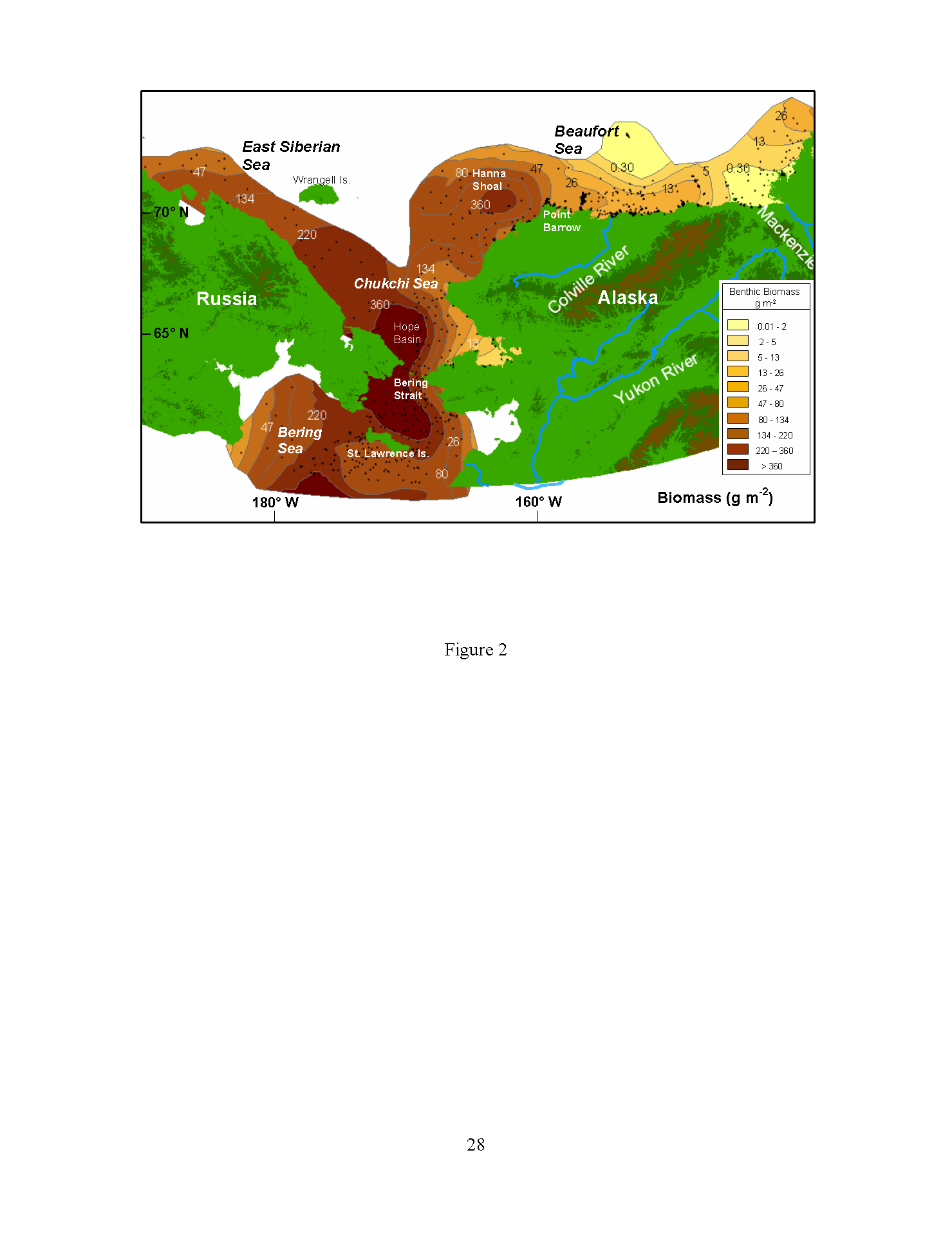 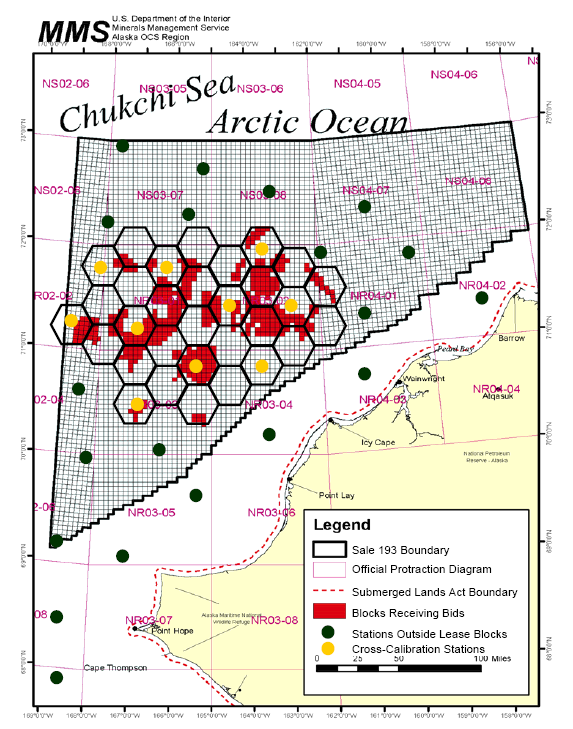 Proposed sampling regime by UT-Austin, 2008
from Dunton et al., 2005
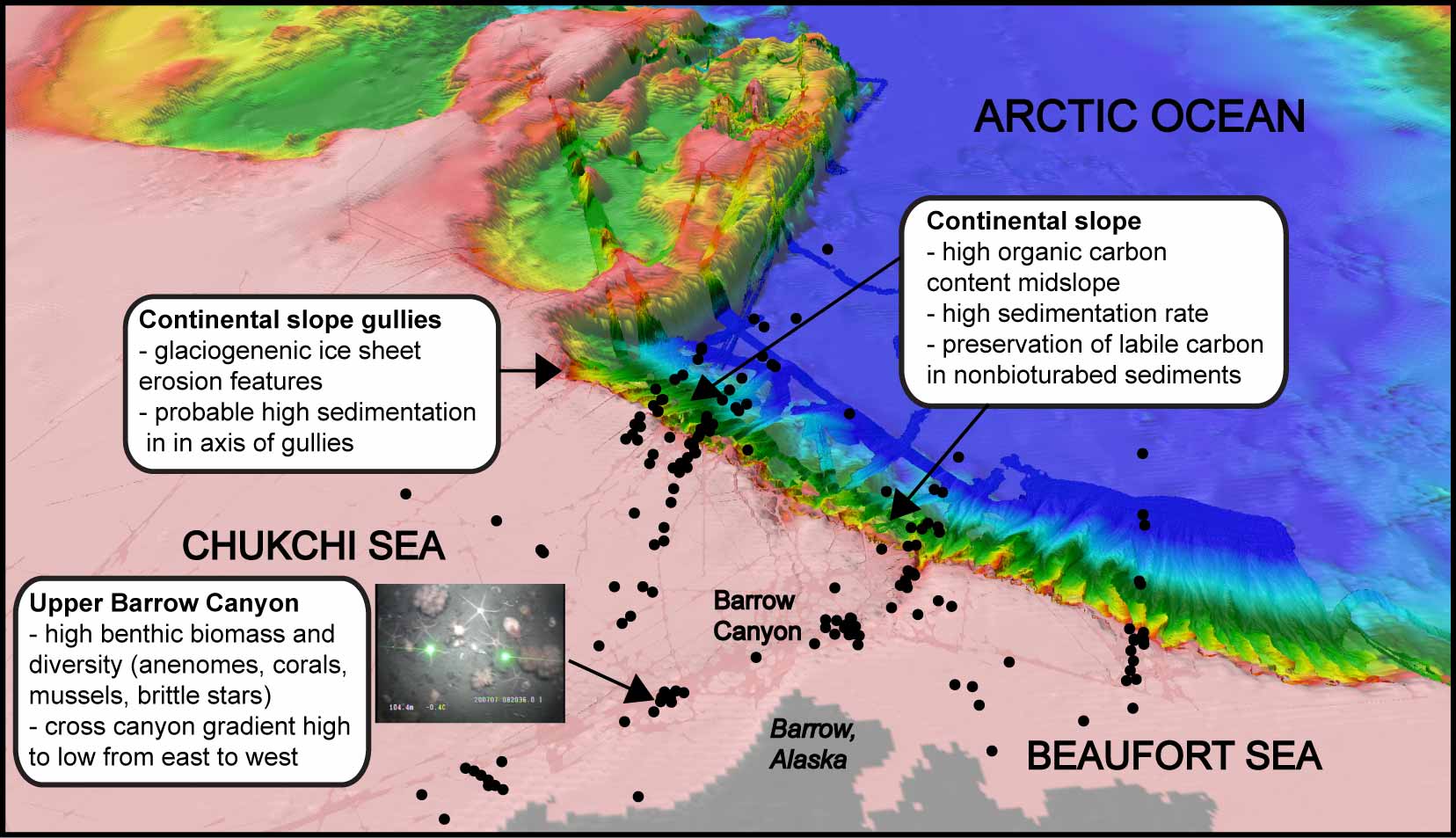 Within and Downstream 
of Lease 193 region
from Grebmeier et al., 2008